Parallel Programming with v14.0
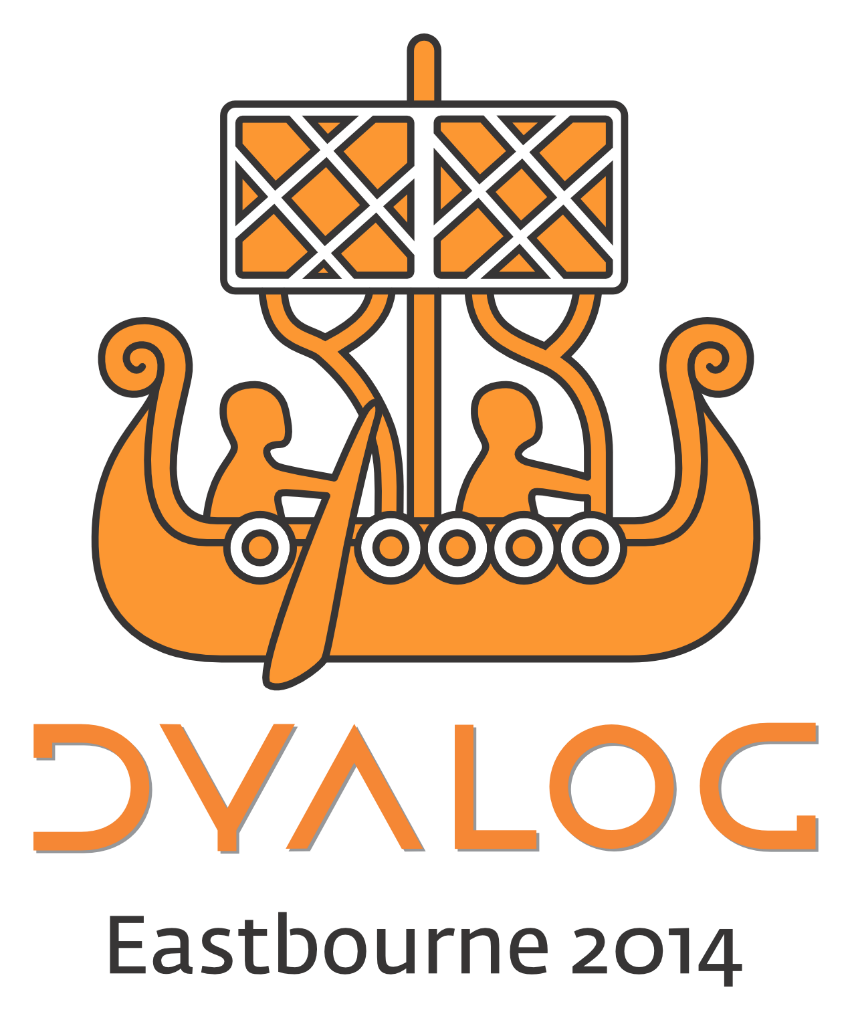 Parallel Paths to Parallel Performance
Parallel Compiler Research
”Concurrent Dfns Compiler” targets fine-grained parallelism on massively parallel hardware
Aaron Hsu, U. of Indiana, Tuesday 13:30
New Parser / ”Compiler” for Dyalog APL
Some optimisations will go parallel
Nick Nikolov, tomorrow at 14:15
V14.0 Futures and Isolates
Coarse-grained parallelism, here and now, on ”typical” hardware
(Me, now)
Parallel Programming
Futures and Isolates
Goal: Allow the APL user to explicitly express parallelism in a ”natural” way
In the interpreter, futures and isolates enable coarse-grained ”task” parallelism
”coarse” = units of ~100ms or more
In the Co-Dfns compiler, futures can be used to express fine-grained, or ”data” parallelism
Parallel Programming
Isolates in Action
I3←isolate.New¨3⍴⊂''
I3.X←(1 2 3)(4 5)6
I3.({(+⌿⍵)÷≢⍵}X)
2 4.5 6
X←6
X←1 2 3
X←4 5
Parallel Programming
Isolates
An Isolate tastes, smells, looks like a Dyalog namespace, except that...
Expressions executed in the isolate run in a separate process from the main interpreter thread (”in parallel”)
Parallel Programming
Futures
The result of an expression executed in an Isolate is a Future
Futures can be passed as arguments to functions without blocking
Structural functions can work on arrays containing futures without blocking
Primitives which need to reference the value will block
Parallel Programming
Dyalog Processes
Namespaces
Computers
TCP Sockets
How it Works…
A 2-Core Computer
Another Computer
StartServer 'ip=10.0.0'
IsolateProcess 1
A DyalogApplication
IsolateProcess 1
Isolate 1
1
2
3
4
Isolate 3
IsolateProcess 2
IsolateProcess 2
iss←¤¨4⍴⊂⍬
AddServer '10.0.0.2'
Isolate 2
Isolate 4
Parallel Programming
In Dyalog v14.0
Futures are a core language feature
(John Daintree and Jay Foad)
Isolates and operators are implemented in APL
(Phil Last and Morten Kromberg)
Labelled as ”experimental”, so some things may change in v14.1
Fundamental ideas not likely to change
Please experiment, help us finalize the design and turn isolates into industrial-strength tools!
Parallel Programming
Demos
Parallel Programming
The Goal
Provide ”deterministic” parallelism in a form which integrates well with APL thinking
Same result with or without use of parallel features
Reason about parallel code without difficulty
”Bang for the buck”, here and now, for ”coarse grained” parallelism
Potential to extend to compiled APL for fine-grained data parallel applications
Parallel Programming
Future Work Areas
How to share code between Isolates & parent?
Memory-mapped shared code?
How to share large quantities of DATA 
Enhance memory-mapped files?
n-way (or 1:many) shared variables?
Left argument to ¤ to specify WHERE to launch
On the cloud, in a cluster, etc (please enter credit card #)
Performance: Thread pooling / scheduling, interaction between futures & isolates
Error handling / debugging
RIDE ”process manager” project ...
Full Integration into interpreter (and compiler?)
Parallel Programming